ÔN TẬP GIỮA HKII
Giải bài  toán bằng cách lập phương trình
Mở đầu về phương trình          (PT)  -  PT tương đương
PT
bậc nhất một ẩn
ax+b=0
a      0
 và cách giải
PT 
Đưa 
được về dạng 
 ax + b  = 0
   a      0
PT chứa 
ẩn ở
 mẫu
PT
Tích
A(x).B(x)=0
ÔN TẬP CHƯƠNG III
Nội dung cơ bản của chương III: Phương trình bậc nhất một ẩn
PHƯƠNG  TRÌNH  TƯƠNG  ĐƯƠNG
Thế nào là hai phương trình tương đương ?
Trả lời :
 Hai phương trình tương đương là hai phương trình có cùng một tập nghiệm
Cho biết các khẳng định sau đúng hay sai?
Sai
Đúng
Sai
Đúng
PHƯƠNG TRÌNH BẬC NHẤT MỘT ẨN
Nêu định nghĩa phương trình bậc nhất một ẩn
1. Định nghĩa :
Phương trình dạng:  ax + b = 0
 (x : ẩn ; với a và b là hai số đã cho và a ≠ 0)
2.Cách giải phương trình bậc nhất một ẩn
Vậy phương trình có nghiệm x = -3
PHƯƠNG  TRÌNH  BẬC  NHẤT  MỘT  ẨN
Với điều kiện nào của a thì phương trình ax + b = 0 là một phương trình bậc nhất ?
ax + b = 0
Bài tập:
1. Phương tr×nh nµo sau ®©y  lµ phư­¬ng tr×nh bËc nhÊt mét Èn ?
A)2 - x = 0 ;     B) -3x + 5y =  0;    C)  y2  -  16 = 0;      D)0x - 2 = 8      E)
A)2 - x = 0
2. Giải phương trình sau: 
3x – 9 = 0					b) 2x + 4 = 0
a) x= 3
b) x = - 2
PHƯƠNG TRÌNH BẬC NHẤT MỘT ẨNPhương trình đưa về dạng  ax + b=0
Ví dụ: Giải phương trình sau:
Vậy phương trình có tập nghiệm :
Vậy phương trình có tập nghiệm :
Vậy phương trình có tập nghiệm
Vậy phương trình có tập nghiệm
I. PHƯƠNG TRÌNH BẬC NHẤT MỘT ẨNPhương trình đưa về dạng  ax + b=0
Ví dụ: Giải phương trình sau:
Vậy tập nghiệm của PT là
PHƯƠNG  TRÌNH  TÍCH
A(x).B(x) = 0
Áp dụng : 
Giải phương trình sau
Cách giải
A(x) = 0 
Hoặc 
B(x) = 0
(2x – 5)(3x+1) = 0
2x – 5 = 0    hoặc   3x+1  = 0
hoặc
Vậy tập nghiệm của phương trình là:
PHƯƠNG TRÌNH ĐƯA VỀ DẠNG PHƯƠNG TRÌNH TÍCH
1. Dạng PT tích
Dạng tổng quát của phương trình tích.
A(x).B(x) = 0 ↔ A(x) = 0 hoặc B(x) = 0
2. Cơ sở đưa về phương trình tích:
Áp dụng phương pháp phân tích đa thức thành nhân tử. 
 Tính chất của phép nhân đơn thức, đa thức, các hằng đẳng thức đáng nhớ
Quy tắc chuyển vế, quy tắc nhân để đưa về phương trình tích
PHƯƠNG TRÌNH ĐƯA VỀ PHƯƠNG TRÌNH TÍCHGiải phương trình sau
Vậy tập nghiệm của PT là
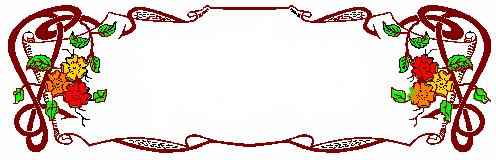 Nhớ thử lại nghiệm
PHƯƠNG  TRÌNH  CHỨA  ẨN  Ở  MẪU
?
Hãy nêu các bước giải phương trình chứa ẩn ở mẫu
Quy ñoàng maãu caû hai veá roài khöû maãu ta ñöôïc phöông trình naøo?
Haõy tìm ÑKXÑ cuûa phöông trình?
Giaûi  phöông trình sau:
§KX§: x
=> (x+1)(x+ 2)+x(x- 2) =  6 - x + x2 -  4
 x2+ 2x + x + 2+ x2 - 2x = 6 - x+ x2 - 4
Các bước giải:
Bước 1: Tìm ĐKXĐ của phương trình
Bước 2: Quy đồng mẫu thức ở 2 vế và khử mẫu. 
Bước 3: Giải phương trình vừa nhận được
Bước 4: Kết luận nghiệm của phương trình
 2x2 - x2+ x+ x =  6 - 4 - 2
 x2+2x = 0
 x(x+2) = 0
- HoÆc x = 0     ( tho¶ m·n §KX§)                                                     - HoÆc x + 2 = 0  x = -2 ( lo¹i bá)
PT cã tËp nghiÖm:   S =
BÀI TẬP VẬN DỤNG
OÂN TAÄP CHÖÔNG III
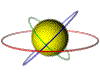 Tiết: 53
ĐKXĐ
(TM ĐKXĐ)
Vậy phương trình có tập nghiệm là S={   }
BÀI 1:
Noái caùc  phöông trình ôû coät A vôùi vò trí phuø hôïp ôû coät B
(2x – 5)(3x+1) = 0
BÀI 2:
Hãy chọn đáp án đúng.
1. Phương trình nào sau đây là phương trình bậc nhất một ẩn?
B
A
C.
D.
B.
A.
2. Phương trình x – 3 = 0 tương đương với phương trình:
C
x = 6
2x = 6
A.
B.
2x = 3
x = -3
C.
D.
3. Phương trình nào sau đây nhận x = 2 là nghiệm:
B
D.
A.
C.
B.
4. Phương trình (x - 5)(x +4) = 0 có tập nghiệm là:
D
A. S = {5; 4}
B. S = {-5; 4}
C. S = {-5; -4}
D.  S = {5; -4}
5. Điều kiện xác định của phương trình                               là:
A
C.
D.
B.
A.
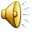 BÀI 3:
Giải phương trình sau: 
2x + 1 = x - 5			b) 3(x + 1) = 13 – ( x + 2)
                                                              d) x + 2016 = x + 2016
e) 2x + 1 = 2x -1
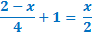 a) x = - 6
b) x = 2
c) x = 2
d) PT vô số nghiệm
d) PT vô nghiệm
Một phương trình bậc nhất một ẩn có mấy nghiệm ?
	a) Vô nghiệm
     b) Luôn có một nghiệm duy nhất 
     c) Có vô số nghiệm
     d) Có thể vô nghiệm, có thể có một nghiệm duy nhất và cũng có thể có vô  số nghiệm
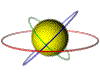 TRÒ CHƠI Ô CHỮ
C
B
A
C
N
H
A
T
H
T
I
C
H
U
D
O
I
D
A
U
Y
B
A
Y
N
G
H
I
E
M
E
T
A
P
N
G
H
I
E
M
N
B
A
N
G
N
H
A
U
H
V
O
N
G
I
E
M
V
E
I
E
D
N
I
E
U
K
1
2
3
4
5
6
7
8
Khi giải phương trình ta cần vận dụng quy tắc này
Hàng ngang thứ tám với gợi ý như sau: Khi giải phương trình chứa ẩn ở mẫu, ở bước 4 ta cần đối chiếu các giá trị của ẩn với ……………..xác định của phương trình
Hàng ngang thứ tư với gợi ý như sau: Phương trình: (x + 2)(x + 3)(2x – 5)(x – 4)(3x + 1) (x2 – 1) = 0                       có bao nhiêu nghiệm ?
Hàng ngang thứ sáu với gợi ý như sau: x = a là một nghiệm của phương trình: A(x) = B(x) nếu khi thay vào phương trình thì giá trị của hai vế phương trình phải thoả mãn điều này
Hàng ngang thứ bảy với gợi ý như sau: 
Phương trình : x2 + 1 = 0 có mấy nghiệm
Hàng ngang thứ nhất với gợi ý như sau: Phương trình: x2 – x(x + 3) = 6 đưa về dạng phương trình nào?
Hàng ngang thứ hai với gợi ý như sau: Phương trình: x2 –9 - 2x(x + 3) = 0 đưa về dạng phương trình nào?
Hàng ngang thứ năm với gợi ý như sau:        Giải phương trình là tìm điều gì ?
Hàng ngang thứ ba với gợi ý như sau: Khi chuyển một hạng tử từ vế này sang vế kia ta phải làm gì ?
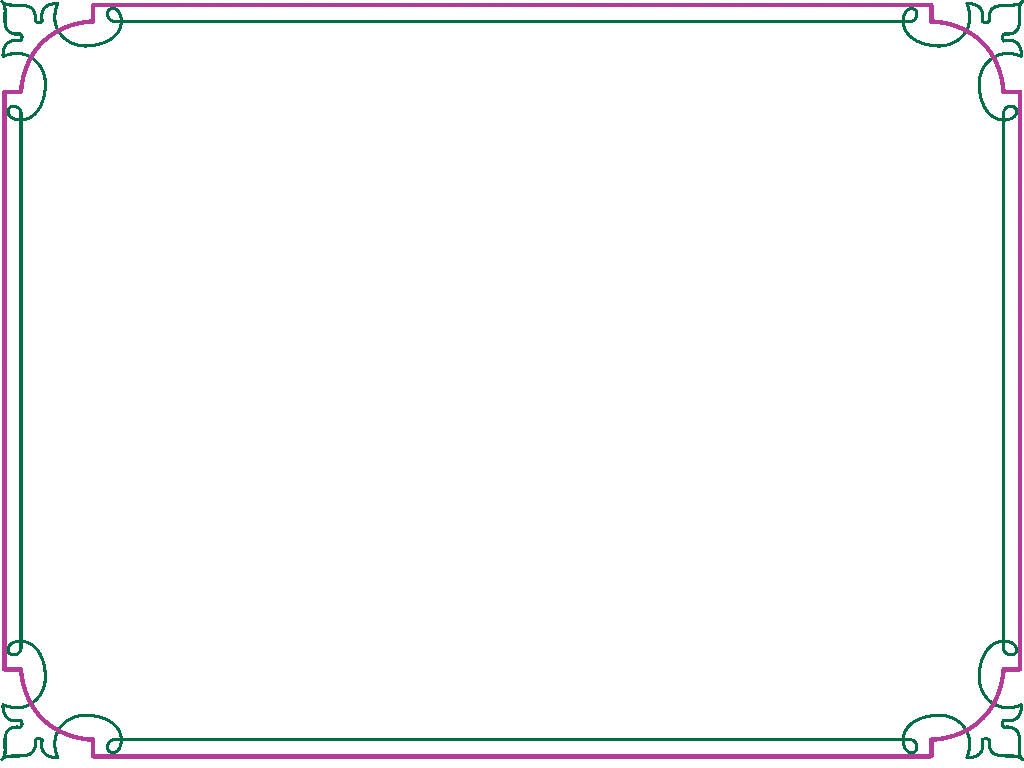 HƯỚNG DẪN VỀ NHÀ
Học thuộc các khái niệm, định nghĩa, quy tắc trong bài học.
 Giải thành thạo PT bậc nhất 1 ẩn, PT đưa được về dạng bậc nhất 1 ẩn, PT tích, PT chứa ẩn ở mẫu.
 Làm các bài 50, 51, 52, 53 SGK Tr 33 - 34
 Hướng dẫn bài 53:
MÉu sè chung nhá nhÊt ?
= 9.8.7=504
- Nghiên cứu tiếp: Các dạng toán giải bài toán bằng cách lập PT
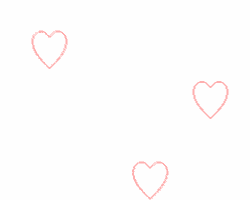 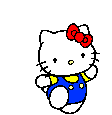 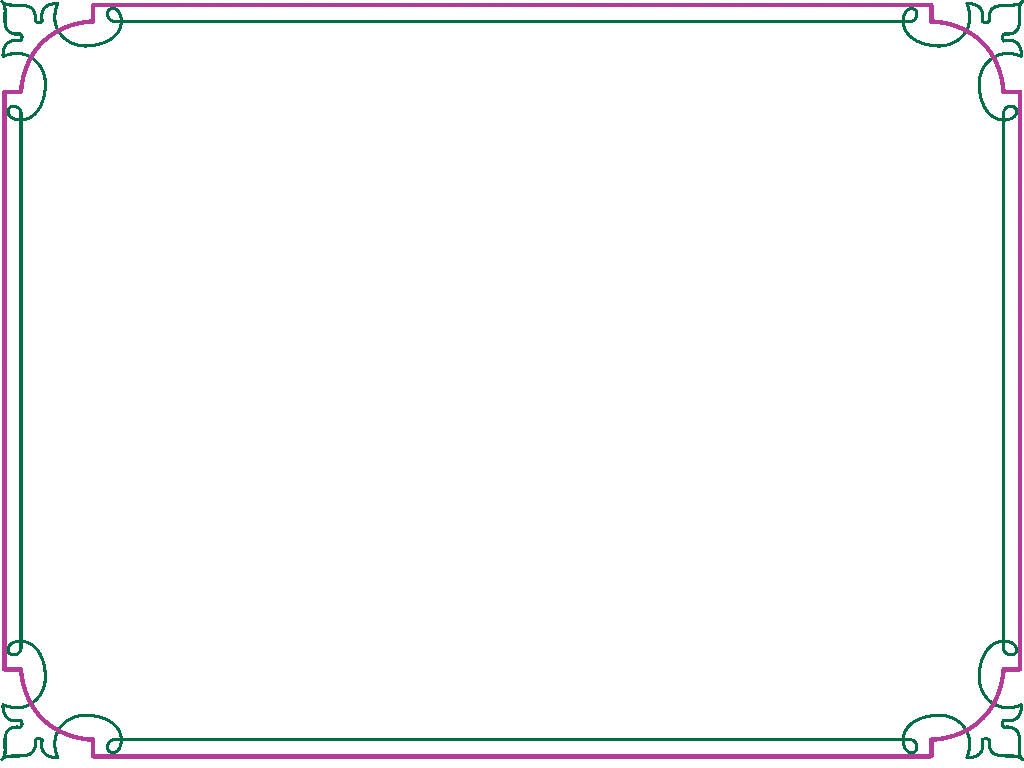 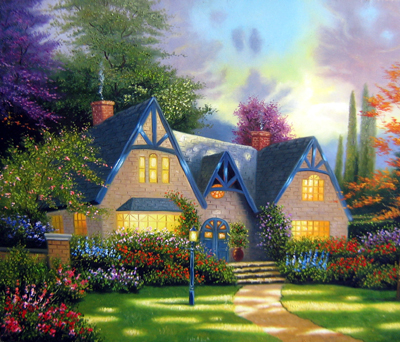 CHÚC CÁC EM HỌC TỐT!
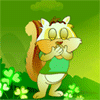 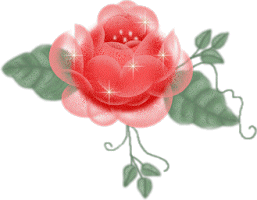 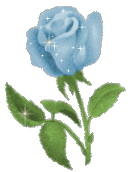